Diabetes & Your Health
Dr Hiren Patt
Endocrinologist & Diabetologist
What is DM ?
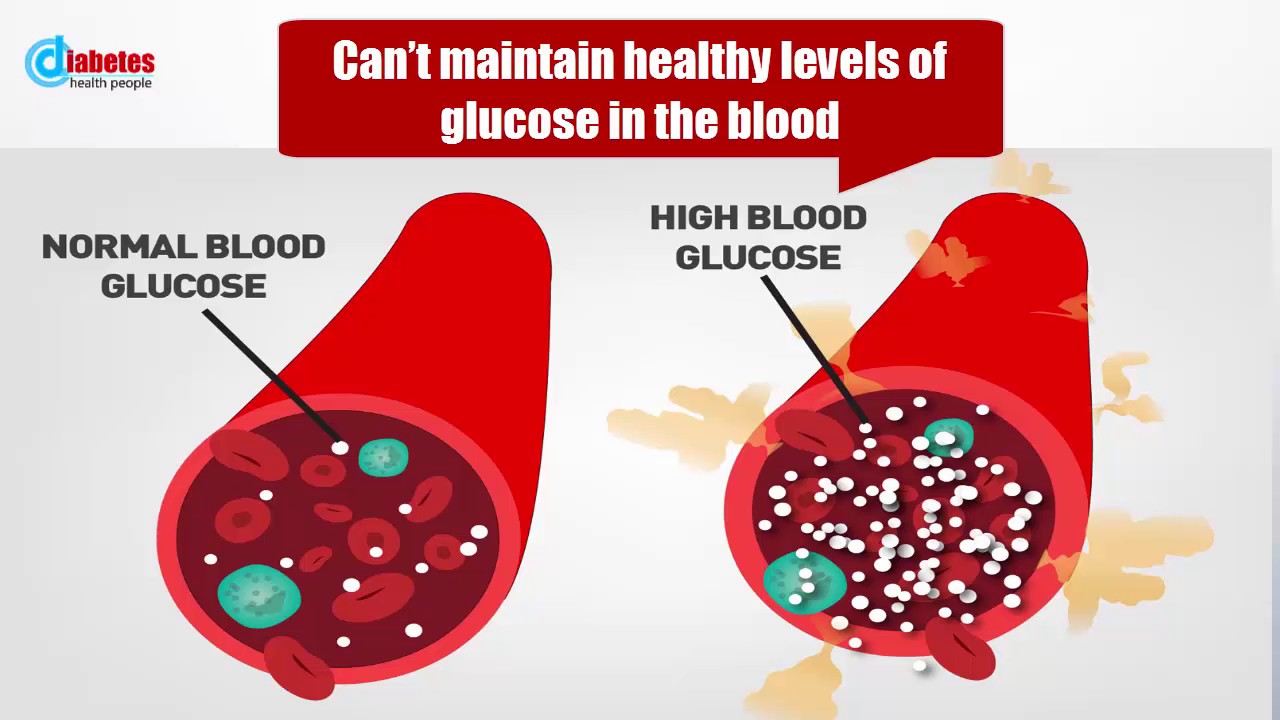 What is DM ?
What is DM ?
What is DM ?
Symptoms of Diabetes
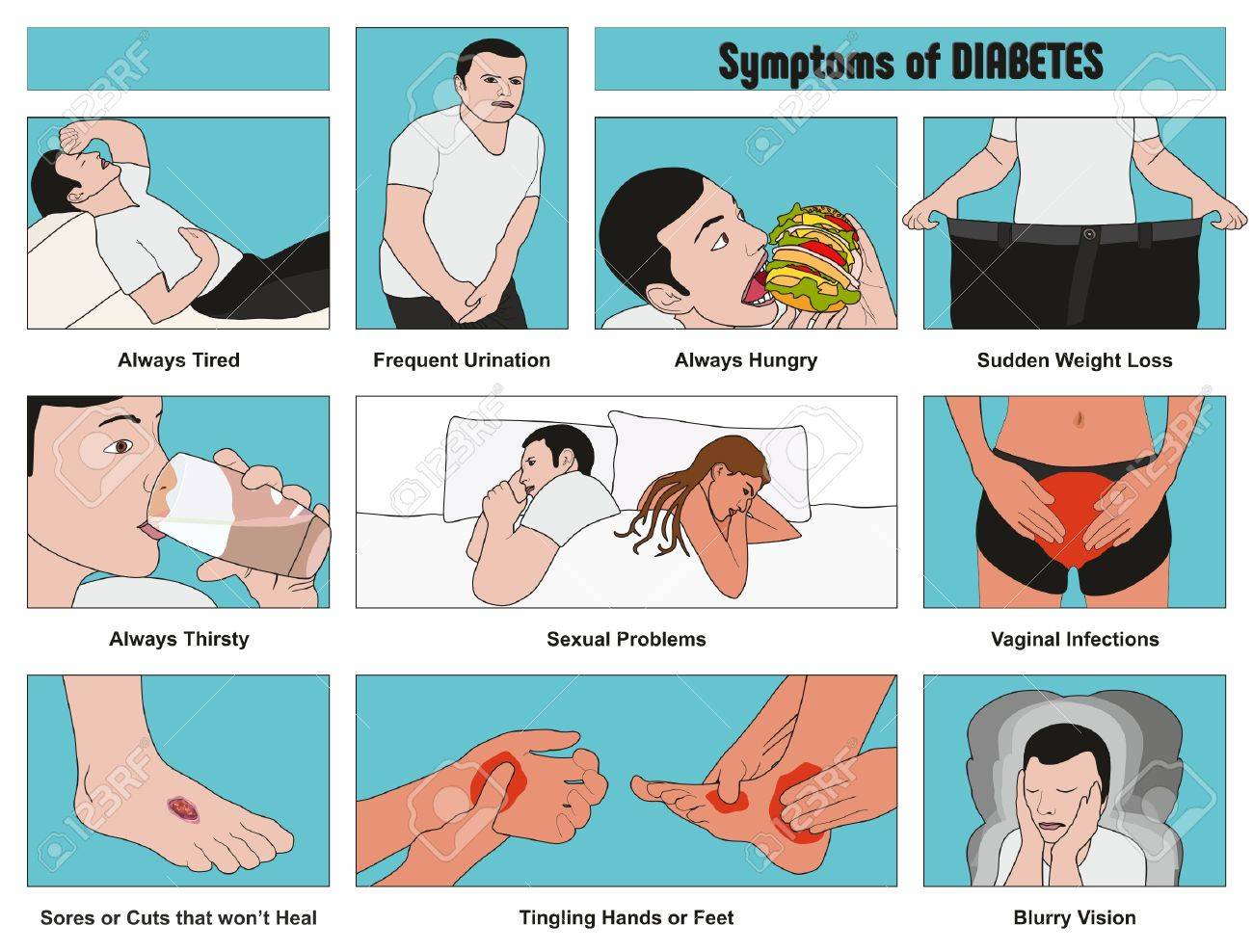 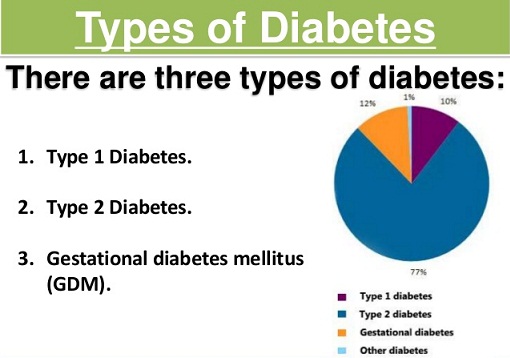 Causes of Diabetes (Type 2)
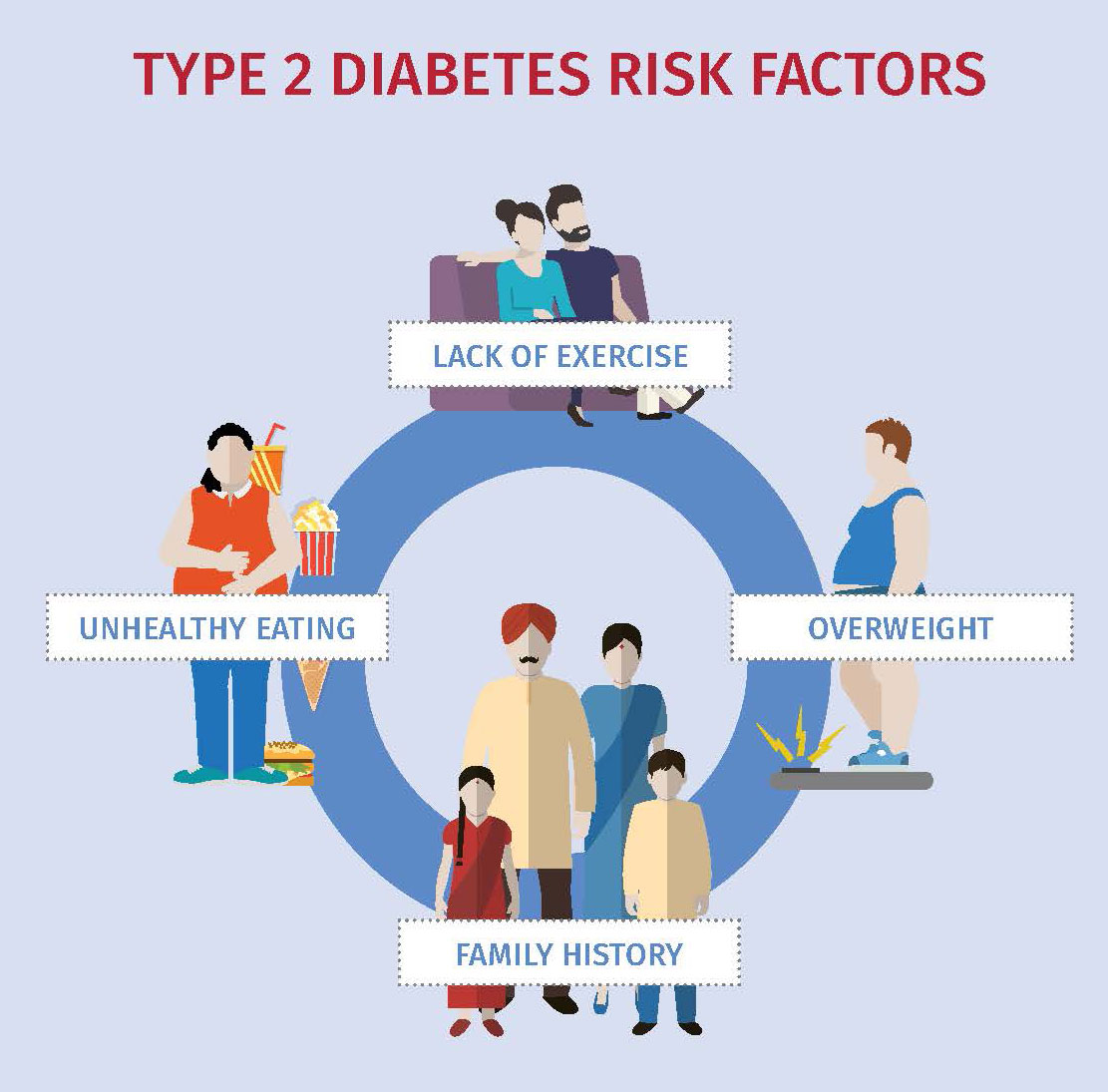 Causes of Diabetes (Type 2)
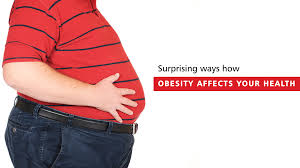 Ideal Weight
Weight = Savings
Savings = Earning – expense

If you want to lose weight
Reduce your earning (diet)
Increase your expense (exercise)
Unhealthy Food Items
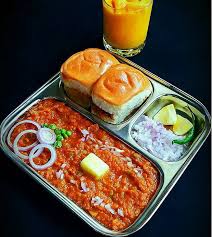 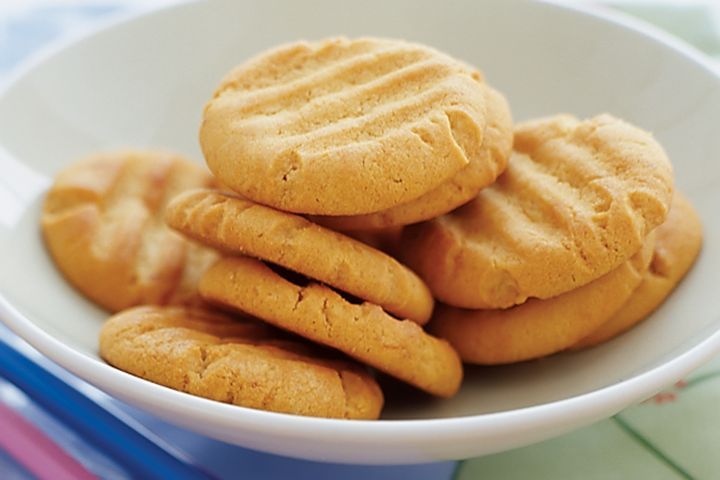 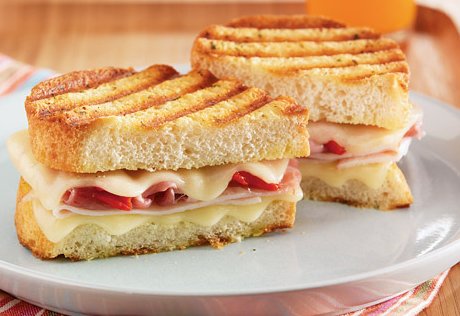 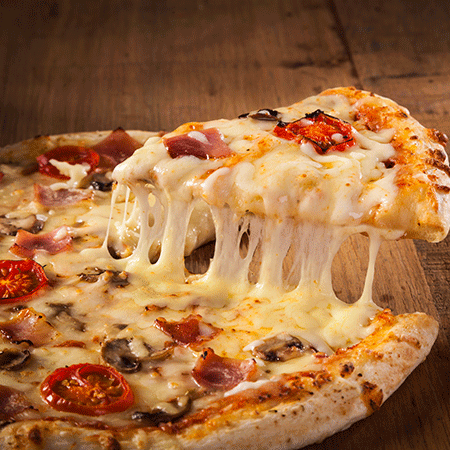 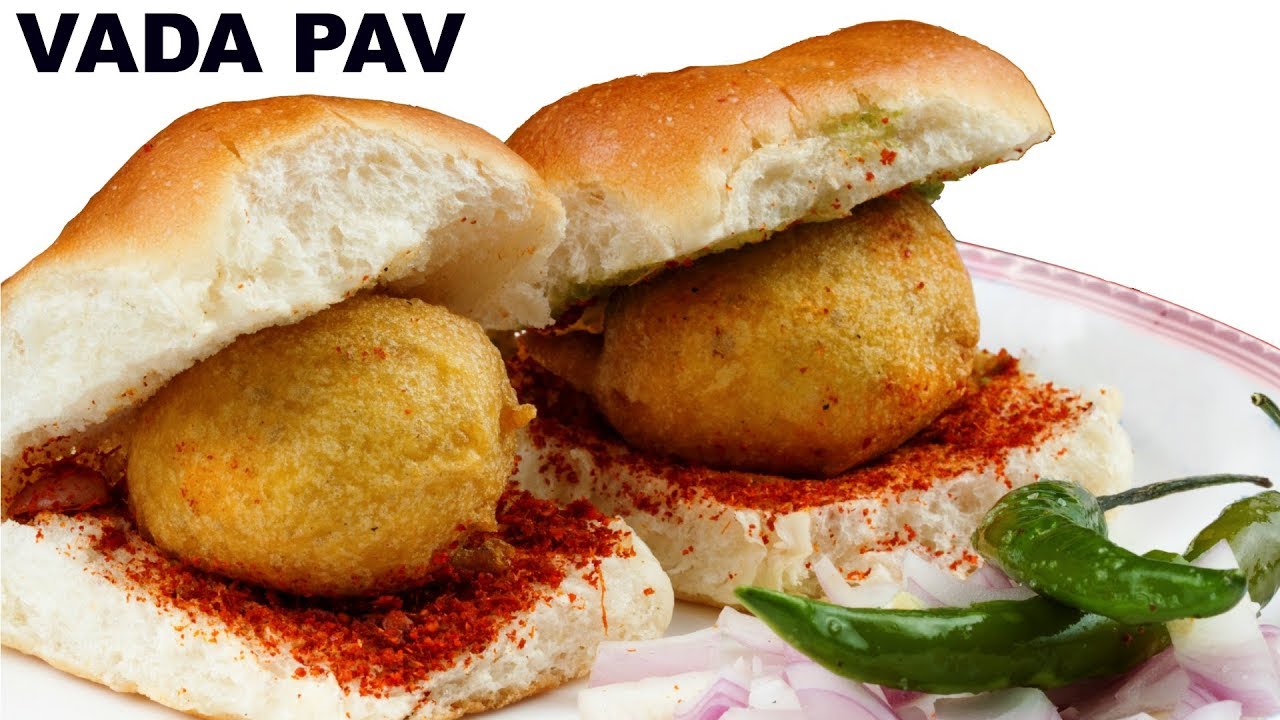 Unhealthy Food Items
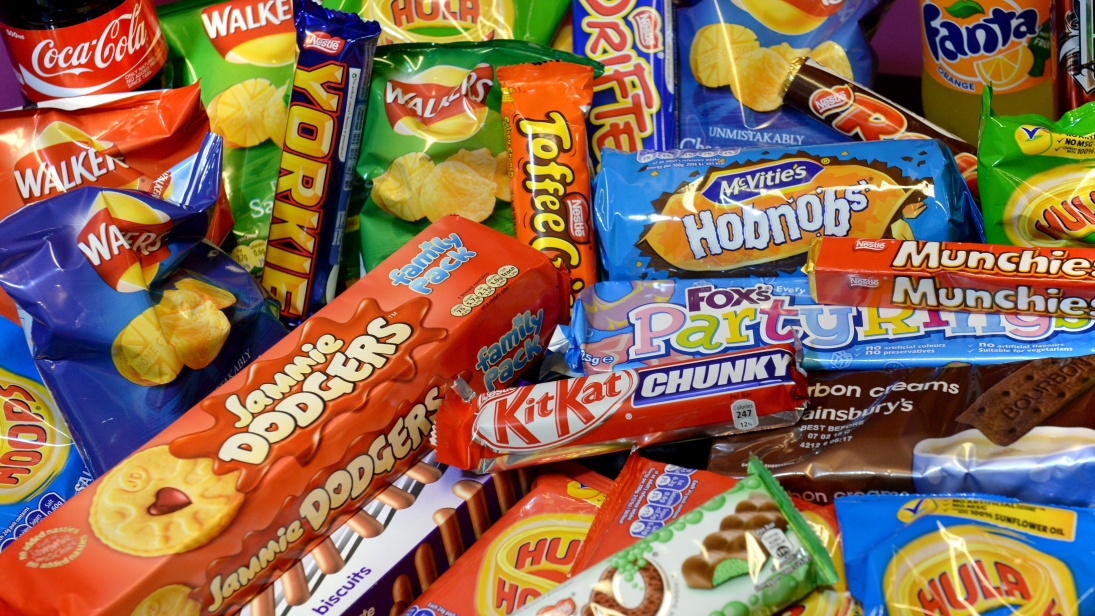 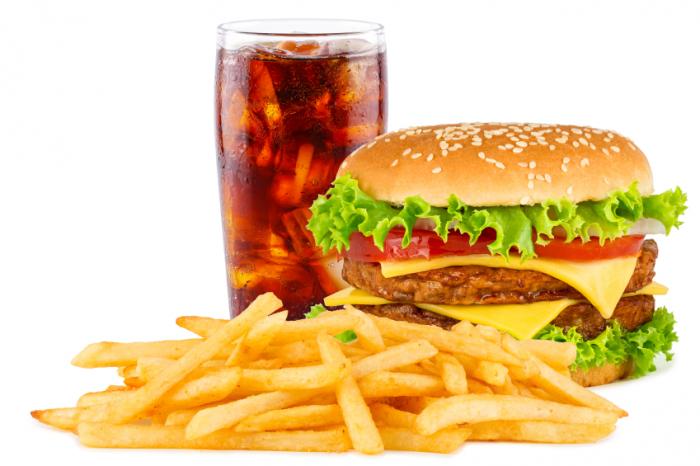 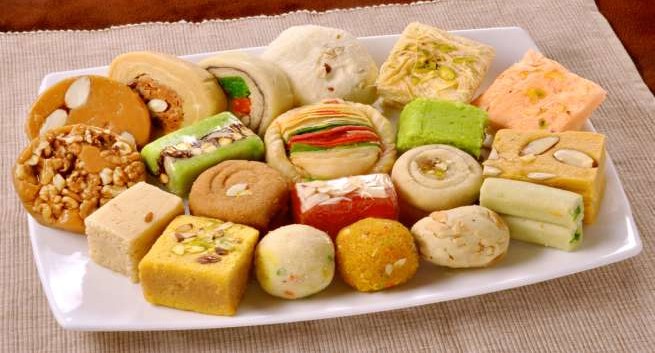 Unhealthy Food Items
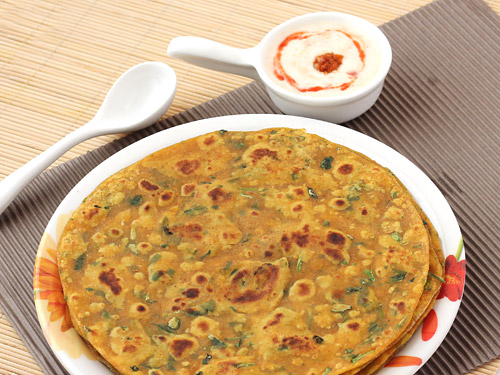 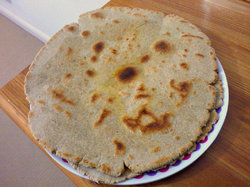 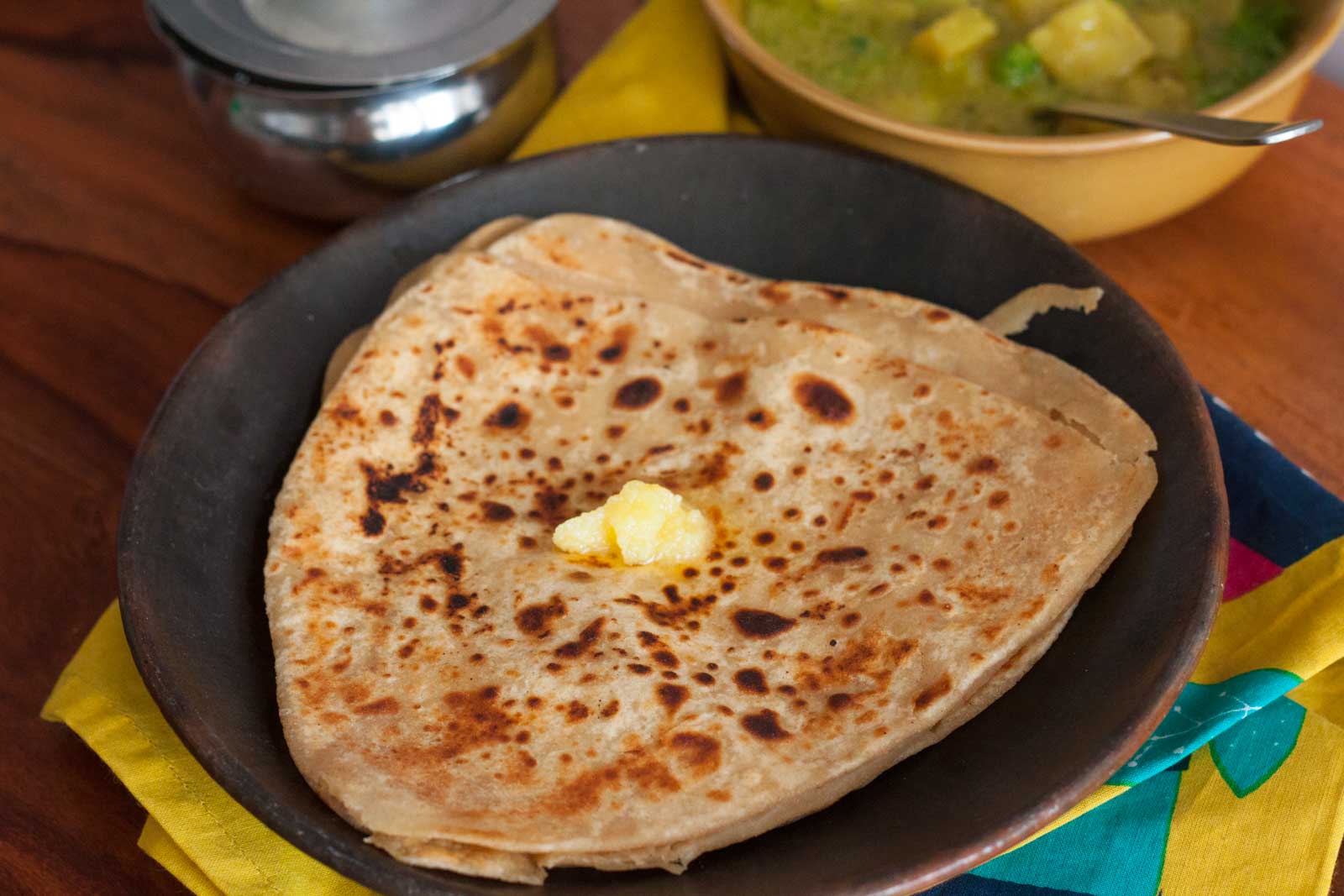 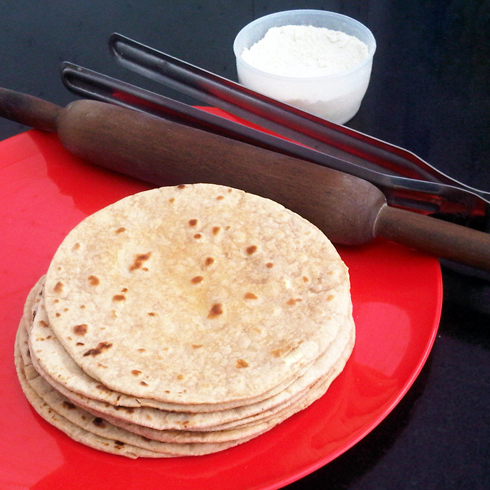 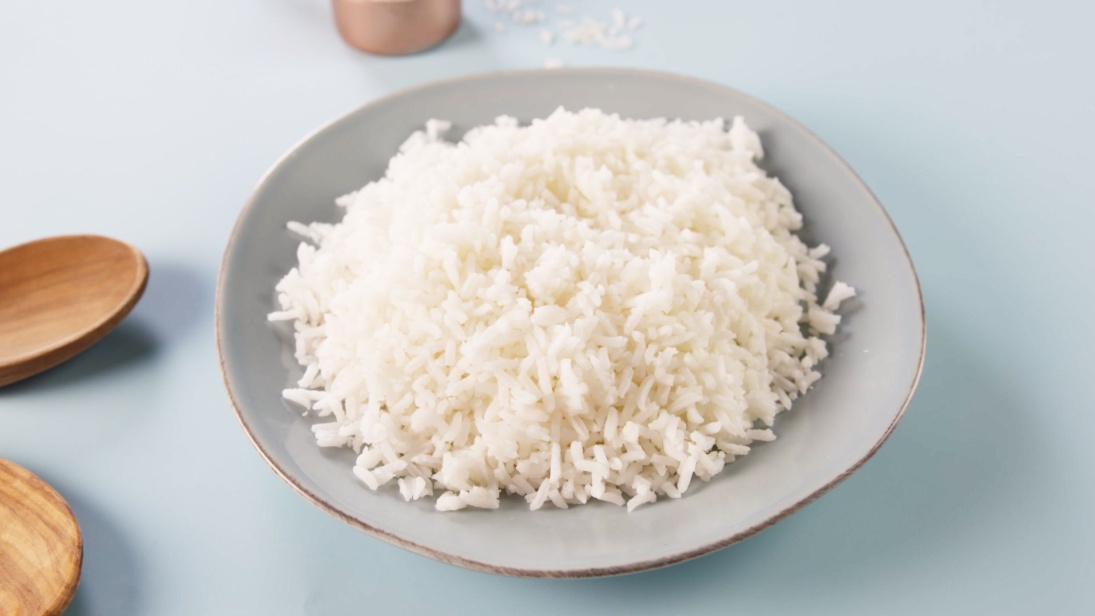 Healthy Food Items
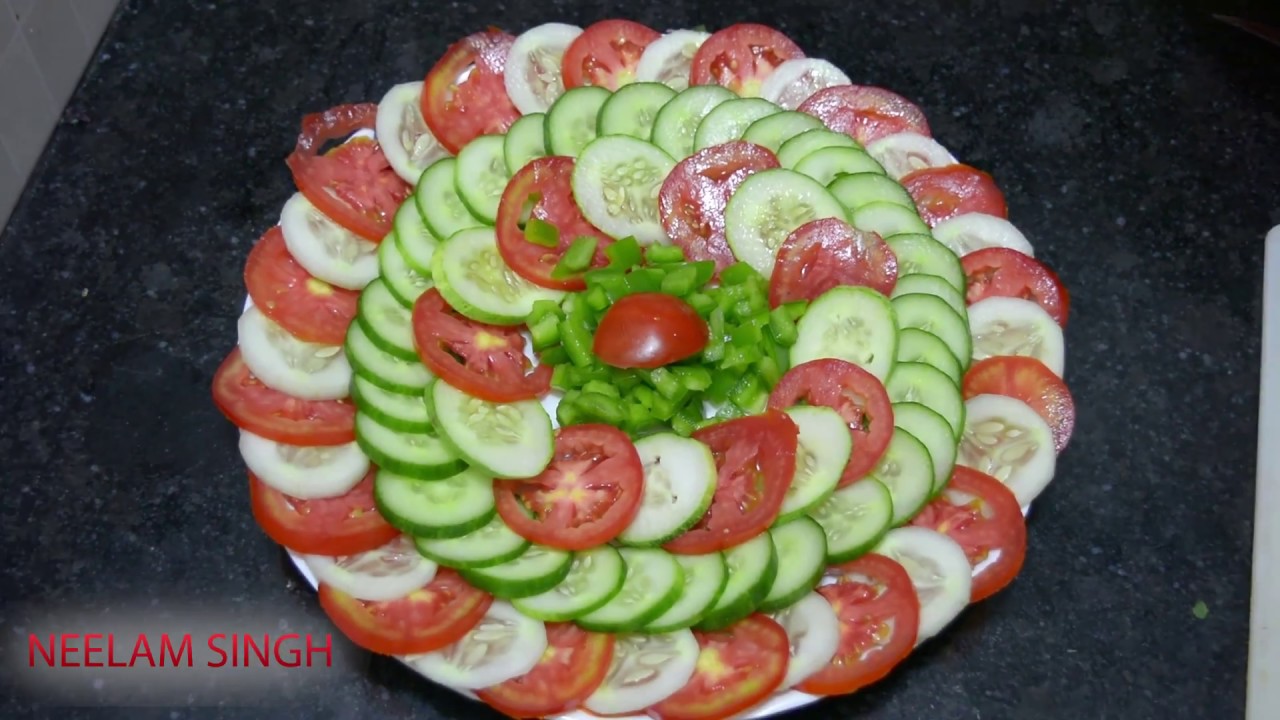 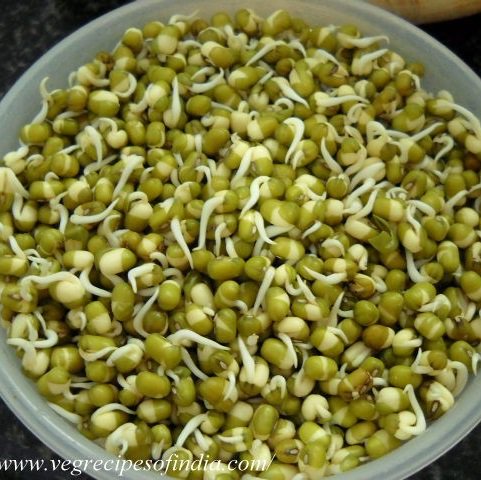 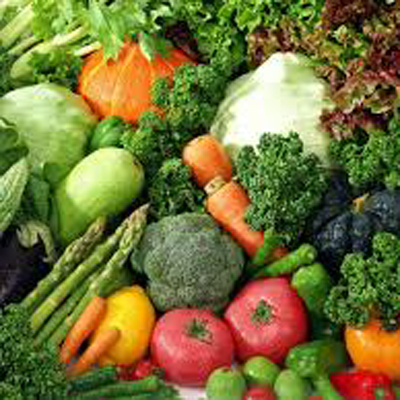 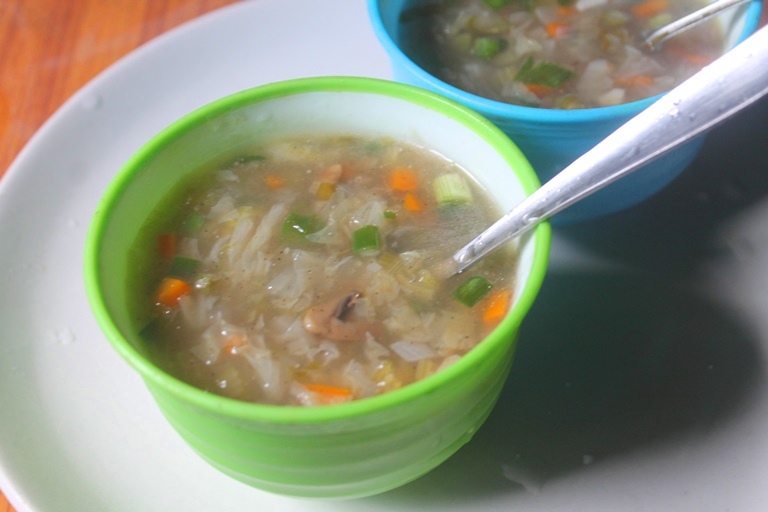 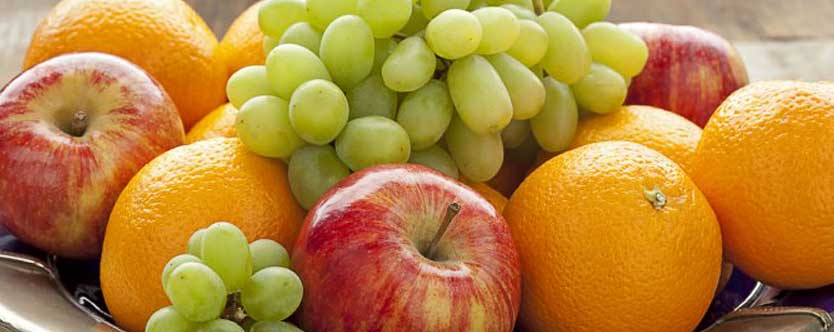 Burning Calories – Equally Important
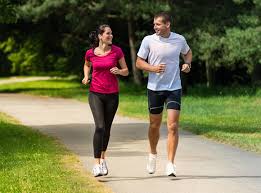 Why do we need to control DM ?
Complications of Diabetes
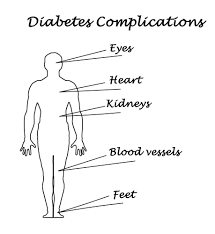 Monitoring of DM
FBS/PPBS – monthly

HbA1c – 3 monthly

SMBG – (when on insulin)
How do you know your diabetes is controlled ?
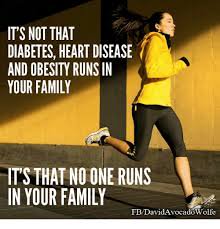 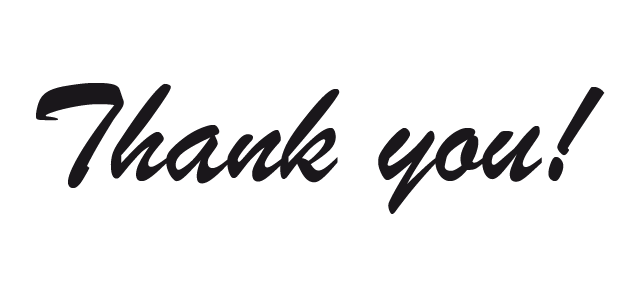 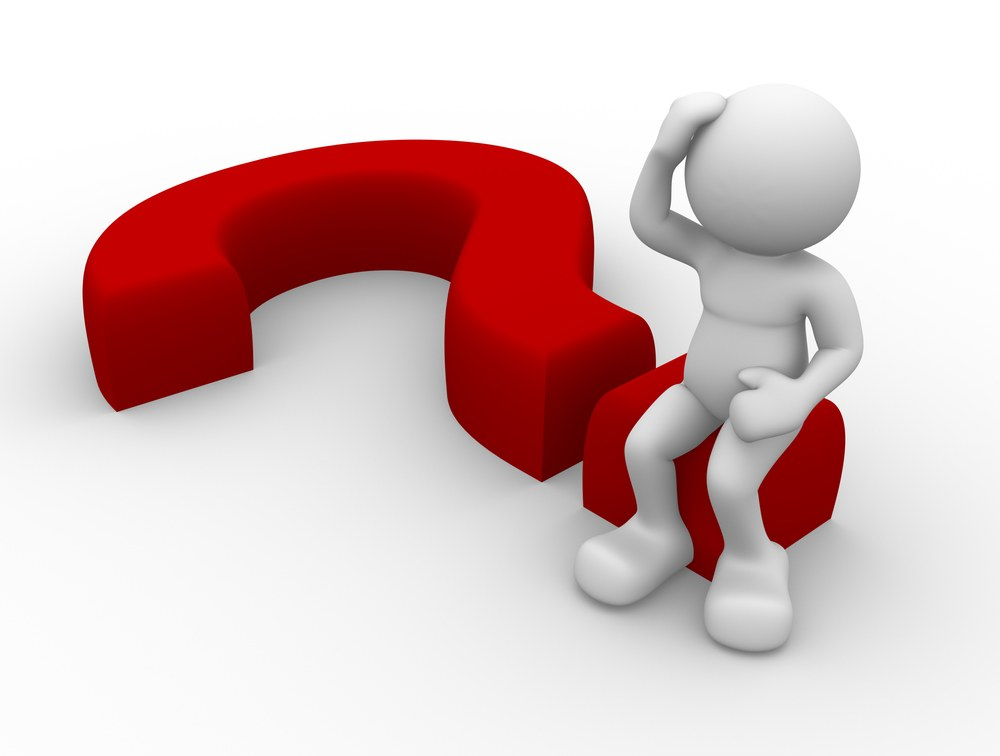 7/20/2019